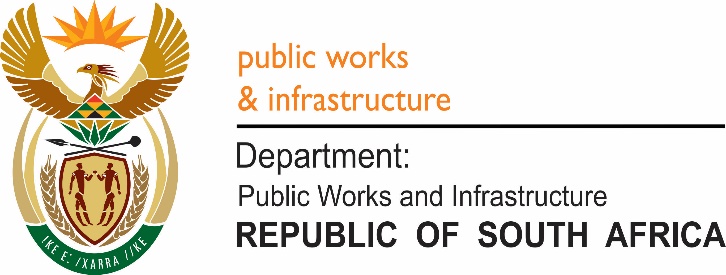 DEPARTMENT OF PUBLIC WORKS & INFRASTRUCTUREPRESENTATION: EXPROPRIATION BILL                              [B23B-2020] WESTERN CAPE PROVINCIAL LEGISLATURE         BRIEFING DATE:     04 APRIL 2023
1
TABLE OF CONTENTS
Purpose
Overview of the Expropriation Bill [B23B-2020]  
Expropriation process in terms of the Bill
2
1. PURPOSE
This presentation is intended to;
Brief the Western Cape Provincial Legislature on the Expropriation  Bill [B23B-2020]
3
2. OVERVIEW OF THE EXPROPRIATION BILL, 2020
Expropriation Act, 1975 is currently law according to the transitional provisions in Schedule 6 to the Constitution,1996. 
 
This 1975 expropriation law has been interpreted by the courts in harmony with the expropriation provisions of section 25 of the Constitution (property clause).

However, the Expropriation Act,1975 was not enacted in accordance with the property clause.

The Expropriation Bill [B23B-2020], on the other hand, is purposefully developed to give effect to the property clause.

Thus, the property clause serves as the foundation for the substantive and procedural aspects of the Bill which is simultaneously aligned to the tenets of the Constitution.
The Bill governs administrative and judicial expropriations. Administrative law consequently covers administrative decisions to expropriate. Expropriation in terms of the Labour Tenants Act,1996 is a form of judicial expropriation.
t4
2. OVERVIEW OF THE EXPROPRIATION BILL, 2020 (cont)
Expropriations in terms of this Bill will be mainly administrative in nature.
The following administrative law principles and rules will inevitably apply to the Bill;
Decisions must be procedurally fair and rational. This implies the right to be heard or to make representations before a decision is taken;
Decisions must be reasonable, taking into account all relevant factors and considering all affected interests to reach an outcome; and
Decisions must be permitted by law of general application.
The Constitution permits expropriation of property only for a public purpose or in the public interest. 
Public purpose expropriation include the building of a dam, road or hospital in terms of legislation.
Public interest expropriations include the state’s commitment to land reform and reforms to bring about equitable access to natural resources.
The Bill sets the framework for public purpose and public interest expropriations.
5
2. OVERVIEW OF THE EXPROPRIATION BILL, 2020 (cont)
Other functionaries are empowered to expropriate for purposes relevant to their respective functional areas of legislative competence. e.g Education.

Clause 3 of the Bill empowers the Minister responsible for public works to expropriate for public works-related purposes. Other expropriating authorities derive those powers from their own legislation.
6
3. EXPROPRIATION PROCESS IN TERMS OF THE BILL
The expropriation method of the Bill is more detailed than that of the Expropriation Act,1975.
Public purpose or public interest needs identification
Clause 5 requires the expropriating authority to investigate the suitability of property for the identified need.
The rights and vesting that attach to the identified property must be determined, viz, ownership, servitudes, restitution claims etc.
The rights and impact inquiry is intended to assess the suitability of the property for an intended expropriation.
Characteristics of the property are also relevant to assess suitability. Inspectors and valuers will thus be engaged.
During the investigation phase, the owner or occupier’s privacy must be respected. They should be consulted to obtain information about the property and possible unregistered rights in the property. 
In the case of land, the municipality should also be engaged to establish the zoning, outstanding property rates, other charges and the availability of services. This information is crucial for the assessment of suitability of the property.
Certain immovable property may be subject to mortgage. It will be important to identify the mortgagee and how much is outstanding on the bond.
7
3. EXPROPRIATION PROCESS IN TERMS OF THE BILL (cont)
2. Notice of intention to expropriate

The expropriating authority must take into account the clause 12 factors to calculate just and equitable compensation where the property is deemed suitable for expropriation.
Notice of intention to expropriate in terms of clause 7 must be served on everyone who has an interest in the property.
This notice invites interested parties to accept offers of compensation, request more information or dispute the offer of compensation.
The notice of intention to expropriate is not an invitation to purchase due to the compulsory nature of the acquisition.
The notice should nonetheless give the potential expropriatee the chance to agree to an amount of compensation.
Mediation could follow where there is no agreement on compensation between the expropriating authority and the party to be expropriated.
If mediation does not yield results, a court must decide the offer of just & equitable compensation ( Clause 19)
8
3. EXPROPRIATION PROCESS IN TERMS OF THE BILL (cont)
3. Notice of Expropriation
Clause 8 regulates the issuing of the notice of expropriation where there is agreement or decision on the amount of compensation
The notice states when ownership passes. 
The notice also identifies the date when the right to possession passes.
Physical control of the property can only be exerted when the right to possession takes place and usually after the date of expropriation.
The issuing of the notice of expropriation will give the expropriating authority the right to claim proof of ownership in the form of a title deed.
9
3. EXPROPRIATION PROCESS IN TERMS OF THE BILL (cont)
4. Possession of expropriated property
The expropriated person may by arrangement retain possession until the date on which the right to possession passes.
The expropriated person will be responsible for paying municipal rates, charges and maintaining the property.
The expropriated authority must pay the compensation to the expropriated person before the date on which the right to possession passes.
5. Compensation claims
The expropriating authority may reduce the amount of compensation agreed or decided by a court in proportion to the value of the late claim to pay any person who belatedly claims and proves a right to the expropriated property.
The expropriating authority may deposit the compensation with the Master where there is a dispute about who is entitled to receive compensation.
10
3. EXPROPRIATION PROCESS IN TERMS OF THE BILL (cont)
6. Urgent Expropriation
Clause 20 of the Bill provides for urgent expropriation.
Urgent expropriation may be required in an emergency where the state requires to use property temporarily.
The normal  expropriation process is short–circuited by an urgent expropriation .
An urgent expropriation is temporary and may not last for more than a year.
Compensation must be calculated and offered as soon as reasonably possible within 30 days from date of expropriation.
The expropriating authority may commence with an expropriation of property at any time during the temporary use of property (clause 20(9)).
11
3. EXPROPRIATION PROCESS IN TERMS OF THE BILL (cont)
7. Withdrawal of Expropriation
The withdrawal of an expropriation may be achieved in terms of clause 21 if it is in the public interest or the reason for the expropriation is no longer applicable.
The power to withdraw an expropriation must be exercised within three months from the date of expropriation.
The effect of the withdrawal is that it restores the affected parties to the position they were in before the expropriation.
The expropriating authority is liable for reasonable costs and damages incurred by a claimant.
8. Expropriation Register
All expropriations must be recorded in an expropriation register.
The expropriation register is open to the public.
12
3. EXPROPRIATION PROCESS IN TERMS OF THE BILL (cont)
Finally, the Bill also deals with matters like delivering and publishing notices, language of communications, electronic communications, extending time periods for steps in the expropriation process, consequences for non-compliance with the Act and transitional provisions (Clauses 22, 23, 25, 27 and 30).
13
THANK YOU
14